IMPLEMENTATION AND SCALE UP OF RTCQI IN RWANDA
Presenter:  ISABELLE De Valois Ndishimye
OUTLINE
Overview of RTCQI country implementation strategies
Scale-up of RTCQI in Rwanda
Lessons learnt
Overview of RTCQI country implementation strategies
Policy engagement: NRL with support from CDC engaged stakeholders and developed guidelines to address and enhance requirements of training, quality assurance and certification for quality and monitoring of HIV testing;
HR development through training and certification: NRL trained and established a network of HIV rapid testers at District levels and implementing tester certification including onsite audits and targeted mentorships; 
Proficiency testing: National PT program established using dried tube specimen (DTS)-based proficiency testing with annual tester targeted participation and quality control specimens provided as part of routine HIV testing and training;
Logbook use for quality assurance (QA) purposes: Established use of a standardized HTS logbook at all HTS sites for recordkeeping and inform ongoing quality assurance of HIV rapid testing;
RT lot-release testing for RT post-marketing surveillance (PMS): Working with RFDA to support new lot testing prior to lot release of HIV RTs.
Scaleup of RTCQI in Rwanda
Challenges with scaleup of in Rwanda
Long protocol/guidelines approval process.
Decreasing funding envelope. 
Large pool of testers across the country because of government plan to improve testing coverage. 
Additional workload for staff detailed to other disease programs (HIV integration)
Implementation and scaleup of RTCQI in Rwanda
Policy implemented
Number of sites
& testers certified
Logbook implemented
PT panels produced
2017 Year 0
2024
Number trained
PMS not yet implemented
Achieving 
Uptake
Coverage
Impact
Achieving 
Uptake
Coverage
Impact
Process Impact
No guiding documents 
No data on site engagement in CQI
Zero sites/testers certified
Sites using facility specific register (no standardized register)
Irregularity in proficiency testing, low PT coverage
Availability of guiding documents (guidelines and SOPs)
100% sites engaged in RTCQI
100% of sites using standardized logbook 
100% sites enrolled in PT program
72% sites with satisfactory score (2023)
Electronic PT (ePT) to ease tester response & feedback
Lessons learned
Onsite audits are important and should be conducted objectively to identify gaps and inform targeted mentorships
Q-corps is valuable workforce. Experience sharing workshops are essential for staff to learn from one another.
Continuous HIV RT  training package available and already posted on eLearning.
Quality comes at cost. Sustainability remains a challenge and calls for strong program ownership, domestic resource mobilization and efficiencies.
Staff turnover affects implementation of key programs like PT and tester certification. Consider developing an online/live tester database
Embrace telementorship and eLearning
Success of RTCQI requires government “buy-in”.
ACKNOWLEDGEMENTS
US Centers for Disease Control and Prevention (CDC)
Africa Field Epidemiology Network (AFENET)
Rwanda Biomedical Center/ National Reference Laboratory (NRL)
Rwanda Ministry of Health
PEPFAR
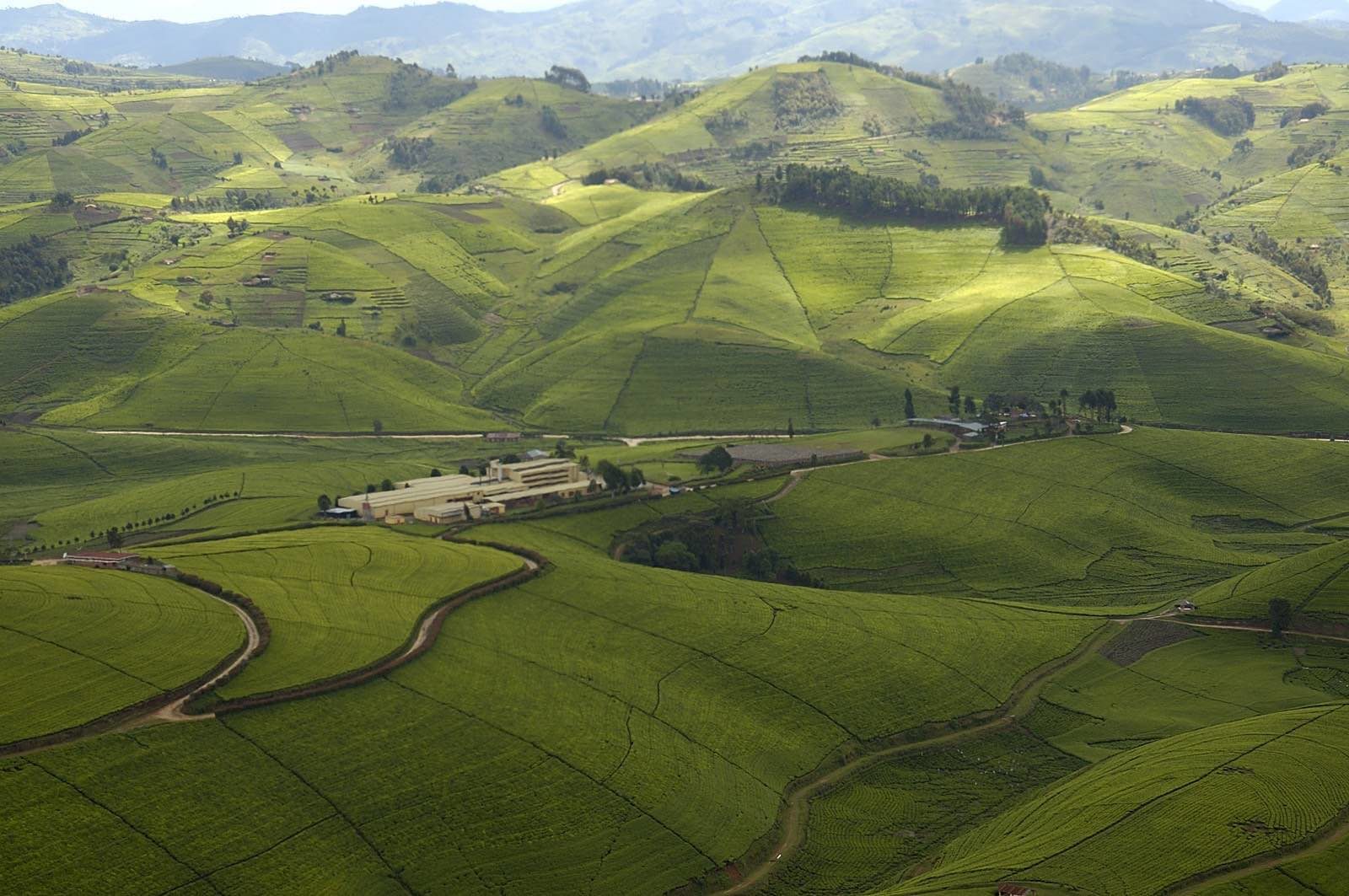 THANK YOU
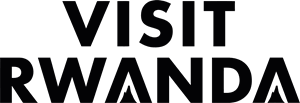